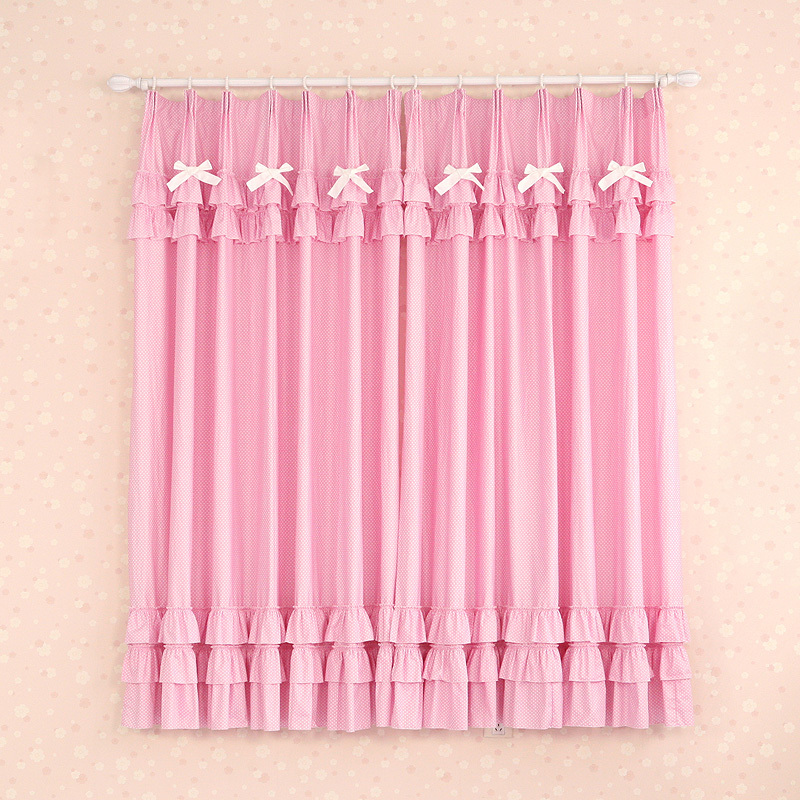 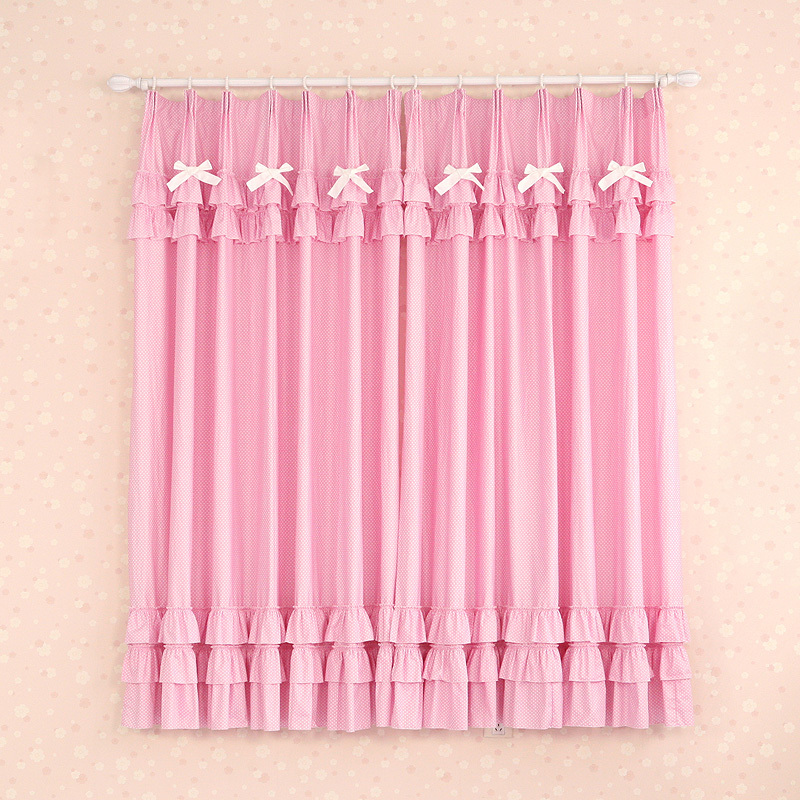 স্বাগতম
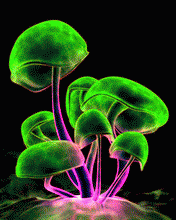 7:05:57 PM
মাওলানা সেলিম হোসাইন সহকারি মৌলভি  সিংচাপইড় আলিম মাদ্রাসা।
Page no.1
বৃহস্পতিবার, 11 জুন 2020
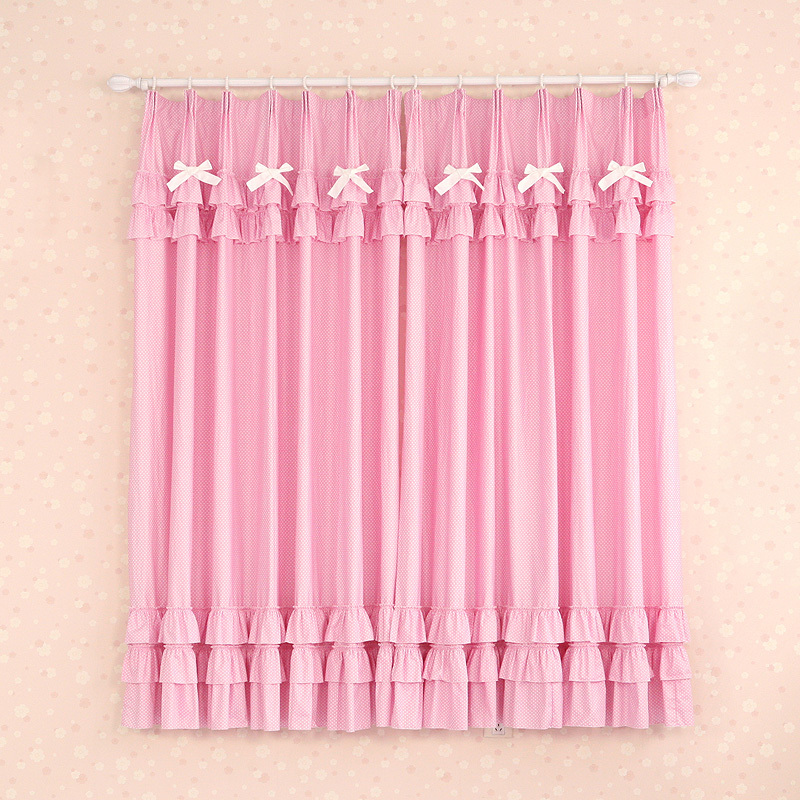 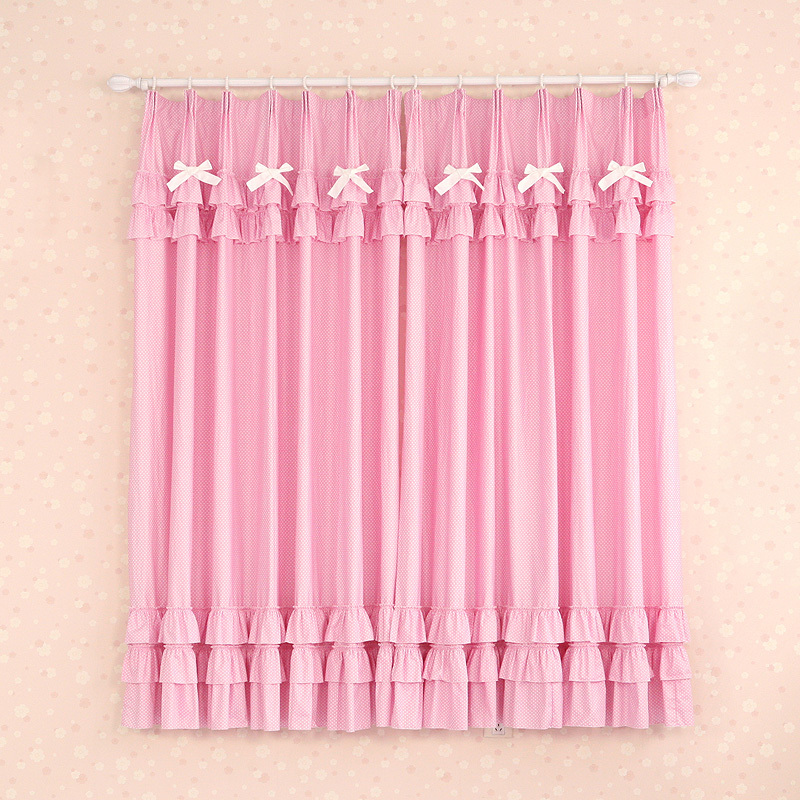 শিক্ষক পরিচিতি 
মোঃ সেলিম হোসাইন
সহকারী মৌলভি  
         সিংচাপইড় ইসলামিয়া আলিম মাদ্রাসা ছাতক, সু্নামগঞ্জ 
    E-mail: salimhossainsp@gmail.com
মোবাইল০১৭১২৩৯৭৯০৯/০১৭২৬৯৮৩৭৯৬
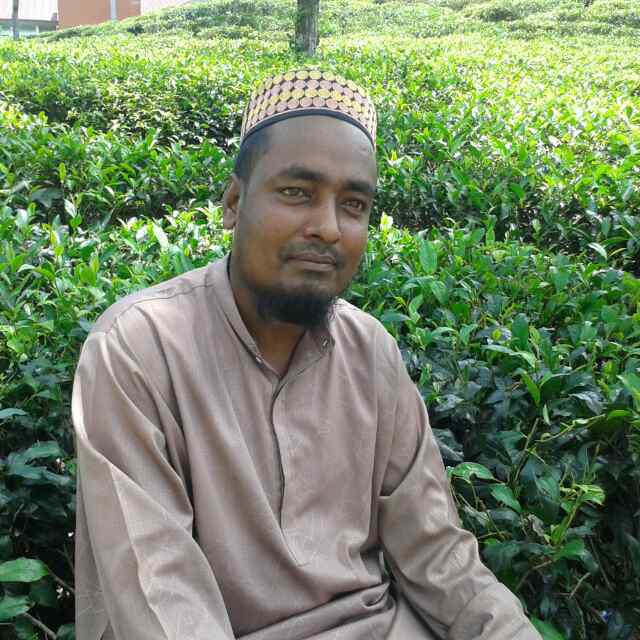 7:06:01 PM
মাওলানা সেলিম হোসাইন সহকারি মৌলভি  সিংচাপইড় আলিম মাদ্রাসা।
Page no.2
বৃহস্পতিবার, 11 জুন 2020
তৃতীয় পরিচ্ছেদ আখলাক
(খ) রাজায়েল বা অসৎচরিত্র
বৃহস্পতিবার, 11 জুন 2020
7:05:58 PM
মাওলানা সেলিম হোসাইন সহকারি মৌলভি  সিংচাপইড় আলিম মাদ্রাসা।
Page no.3
বৃহস্পতিবার, 11 জুন 2020
নিচের ছবিগুলো দেখ আর চিন্তা কর।
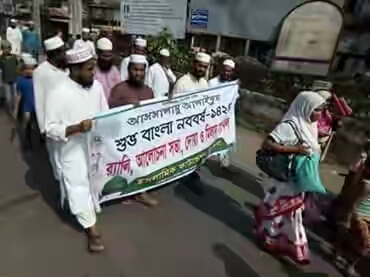 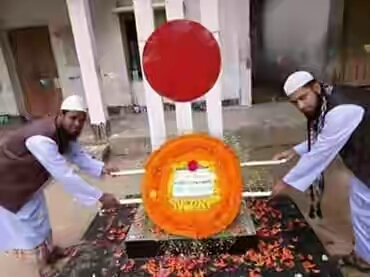 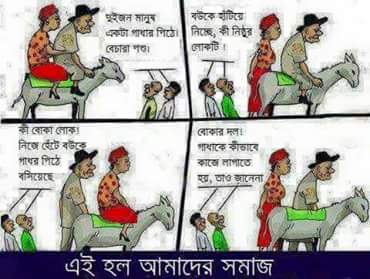 7:06:01 PM
মাওলানা সেলিম হোসাইন সহকারি মৌলভি  সিংচাপইড় আলিম মাদ্রাসা।
Page no.4
বৃহস্পতিবার, 11 জুন 2020
আজকের পাঠ
পরনিন্দা
7:06:01 PM
মাওলানা সেলিম হোসাইন সহকারি মৌলভি  সিংচাপইড় আলিম মাদ্রাসা।
Page no.5
বৃহস্পতিবার, 11 জুন 2020
শিখনফল
এই পাঠ শেষে শিক্ষার্থীরা--------
পরনিন্দার পরিচয় বলতে পারবে।
গিবত এর পরিচয় বলতে পারবে।
পরনিন্দার হুকুম বলতে পারবে।
7:06:01 PM
মাওলানা সেলিম হোসাইন সহকারি মৌলভি  সিংচাপইড় আলিম মাদ্রাসা।
Page no.6
বৃহস্পতিবার, 11 জুন 2020
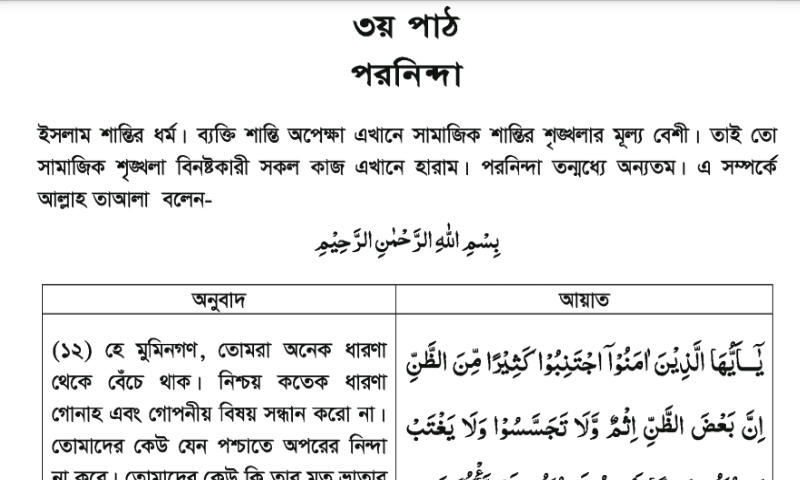 7:06:01 PM
মাওলানা সেলিম হোসাইন সহকারি মৌলভি  সিংচাপইড় আলিম মাদ্রাসা।
Page no.7
বৃহস্পতিবার, 11 জুন 2020
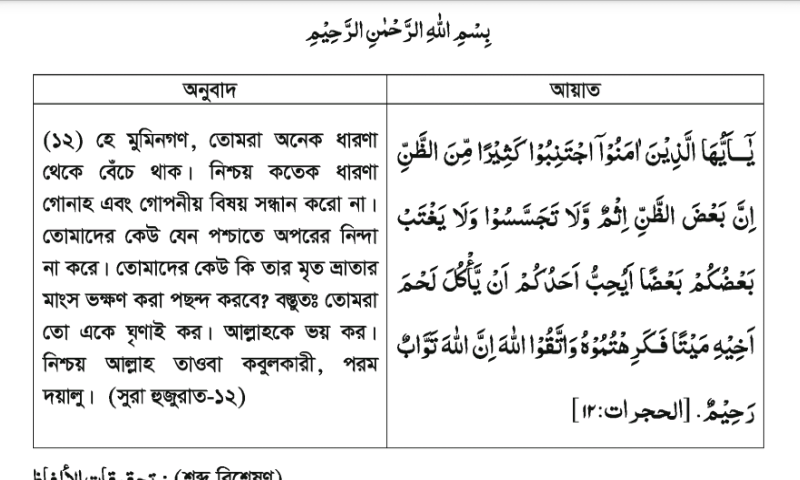 7:06:01 PM
মাওলানা সেলিম হোসাইন সহকারি মৌলভি  সিংচাপইড় আলিম মাদ্রাসা।
Page no.8
বৃহস্পতিবার, 11 জুন 2020
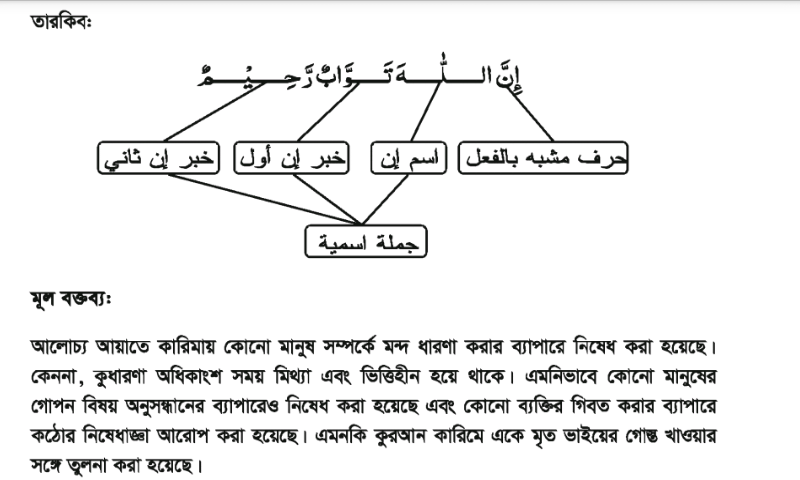 7:06:01 PM
মাওলানা সেলিম হোসাইন সহকারি মৌলভি  সিংচাপইড় আলিম মাদ্রাসা।
Page no.9
বৃহস্পতিবার, 11 জুন 2020
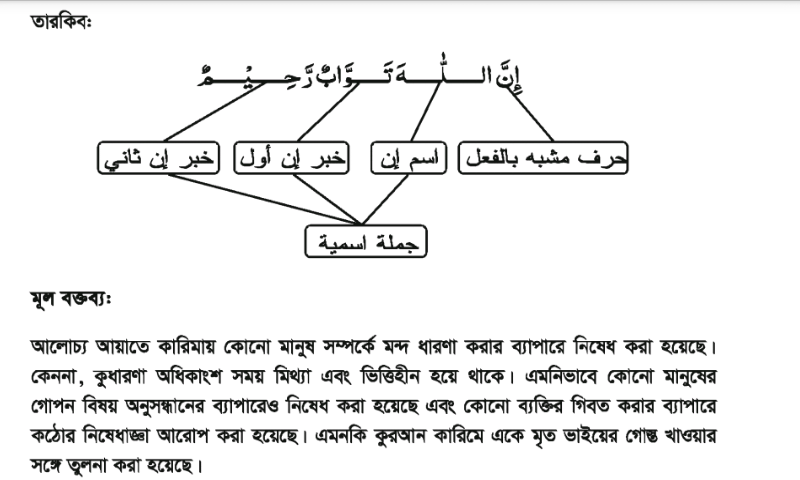 7:06:01 PM
মাওলানা সেলিম হোসাইন সহকারি মৌলভি  সিংচাপইড় আলিম মাদ্রাসা।
Page no.10
বৃহস্পতিবার, 11 জুন 2020
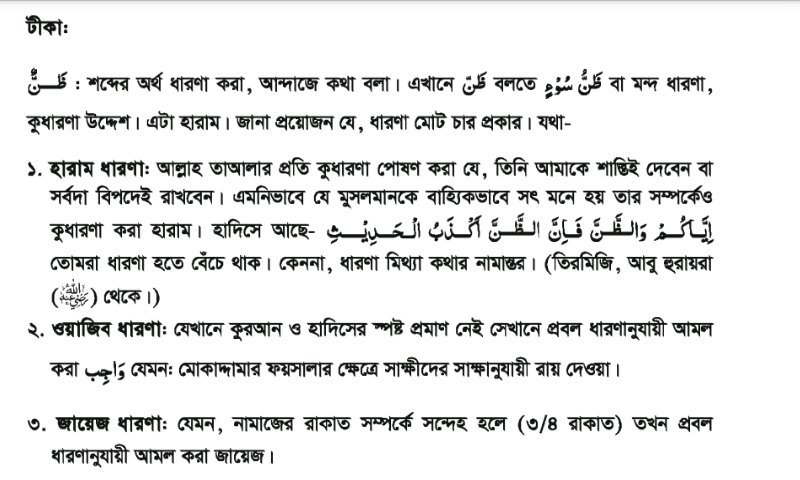 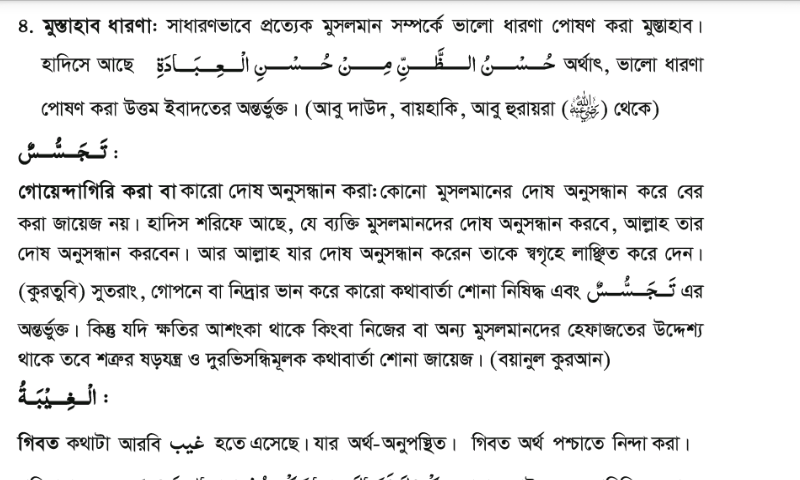 7:06:02 PM
মাওলানা সেলিম হোসাইন সহকারি মৌলভি  সিংচাপইড় আলিম মাদ্রাসা।
Page no.11
বৃহস্পতিবার, 11 জুন 2020
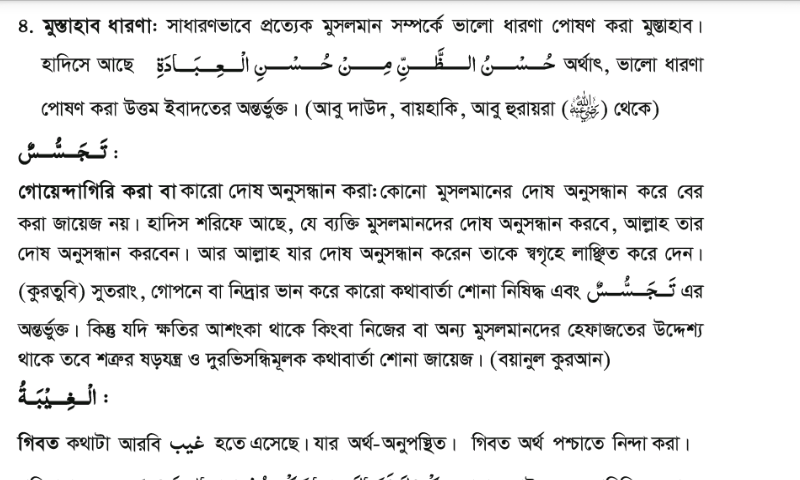 7:06:02 PM
মাওলানা সেলিম হোসাইন সহকারি মৌলভি  সিংচাপইড় আলিম মাদ্রাসা।
Page no.12
বৃহস্পতিবার, 11 জুন 2020
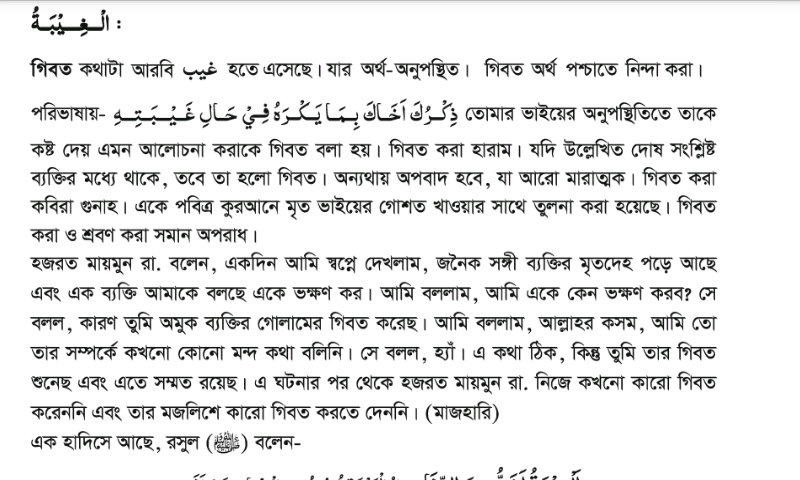 7:06:02 PM
মাওলানা সেলিম হোসাইন সহকারি মৌলভি  সিংচাপইড় আলিম মাদ্রাসা।
Page no.13
বৃহস্পতিবার, 11 জুন 2020
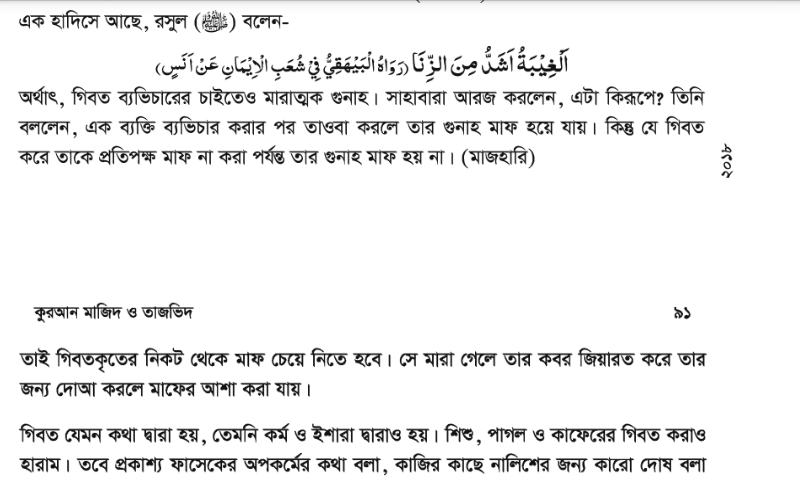 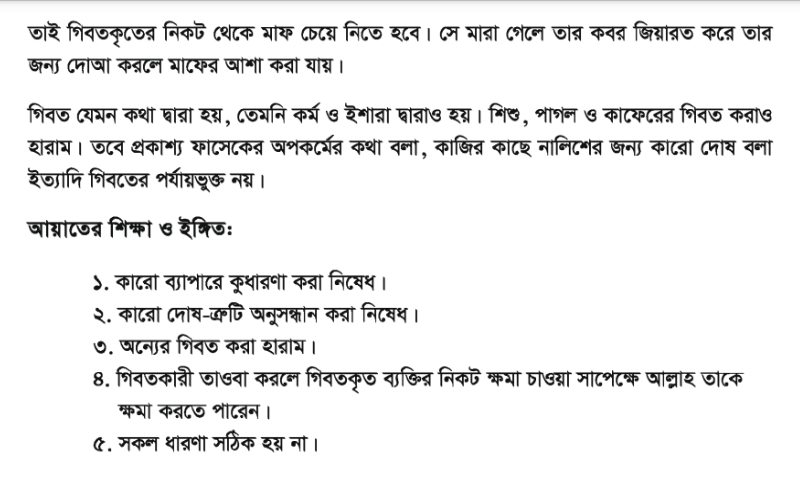 7:06:03 PM
মাওলানা সেলিম হোসাইন সহকারি মৌলভি  সিংচাপইড় আলিম মাদ্রাসা।
Page no.14
বৃহস্পতিবার, 11 জুন 2020
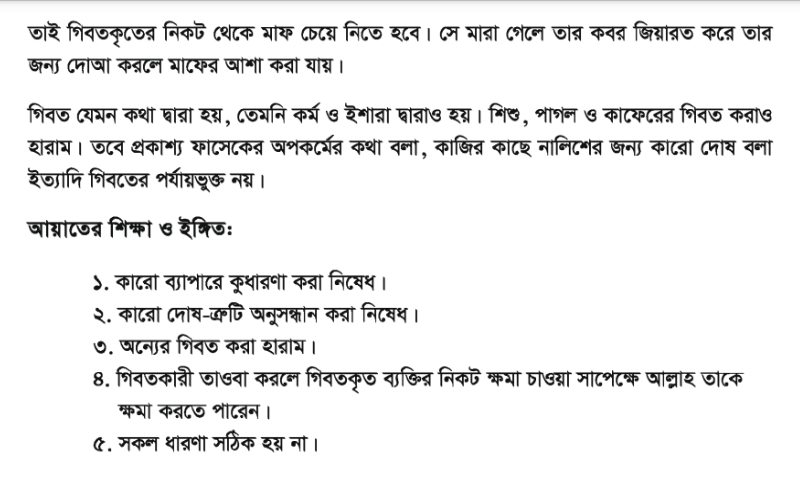 7:06:03 PM
মাওলানা সেলিম হোসাইন সহকারি মৌলভি  সিংচাপইড় আলিম মাদ্রাসা।
Page no.15
বৃহস্পতিবার, 11 জুন 2020
মূল্যায়ন
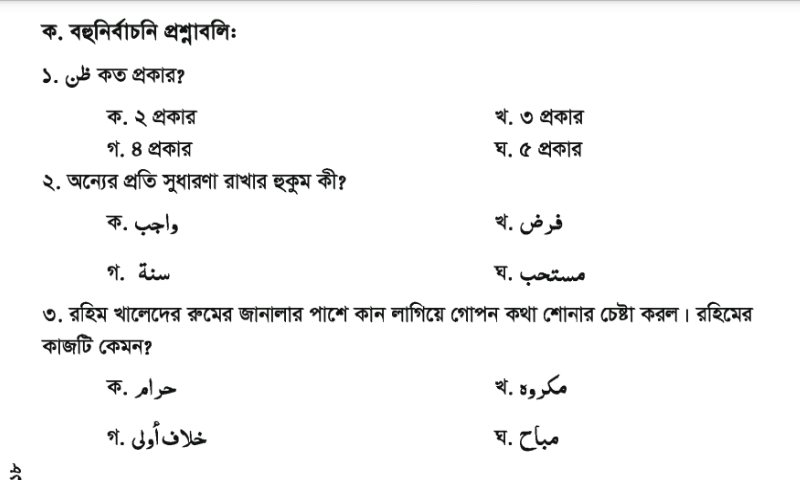 7:06:03 PM
মাওলানা সেলিম হোসাইন সহকারি মৌলভি  সিংচাপইড় আলিম মাদ্রাসা।
Page no.16
বৃহস্পতিবার, 11 জুন 2020
মূল্যায়ন
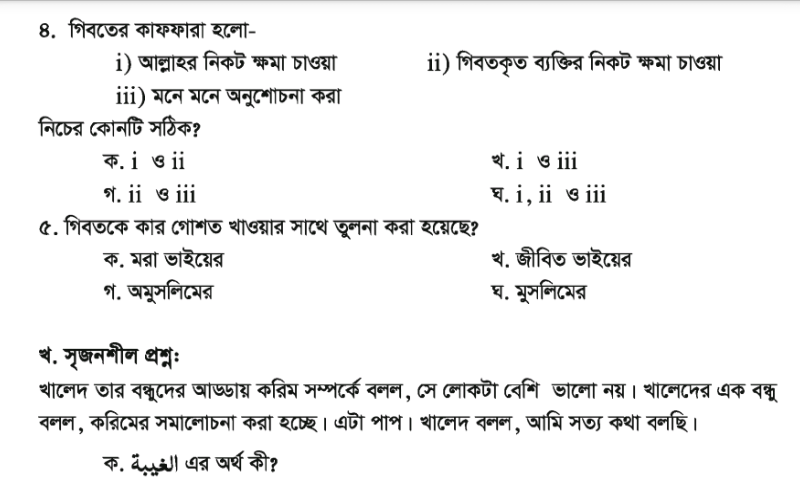 7:06:03 PM
মাওলানা সেলিম হোসাইন সহকারি মৌলভি  সিংচাপইড় আলিম মাদ্রাসা।
Page no.17
বৃহস্পতিবার, 11 জুন 2020
বাড়ীর কাজ
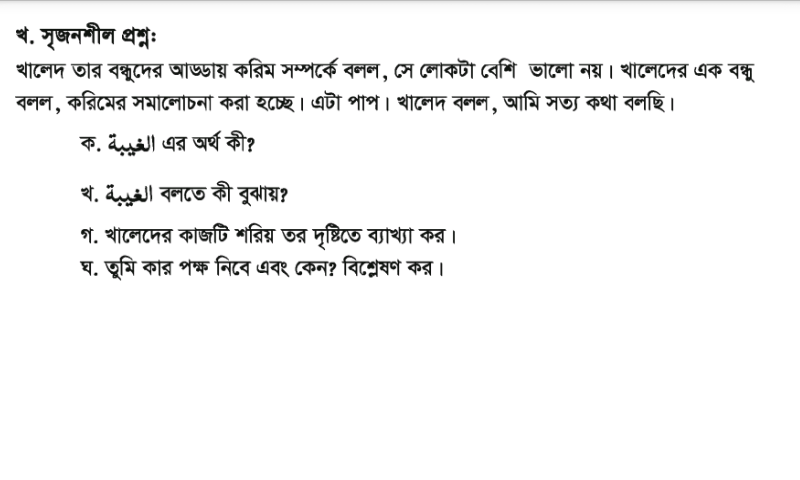 7:06:03 PM
মাওলানা সেলিম হোসাইন সহকারি মৌলভি  সিংচাপইড় আলিম মাদ্রাসা।
Page no.18
বৃহস্পতিবার, 11 জুন 2020
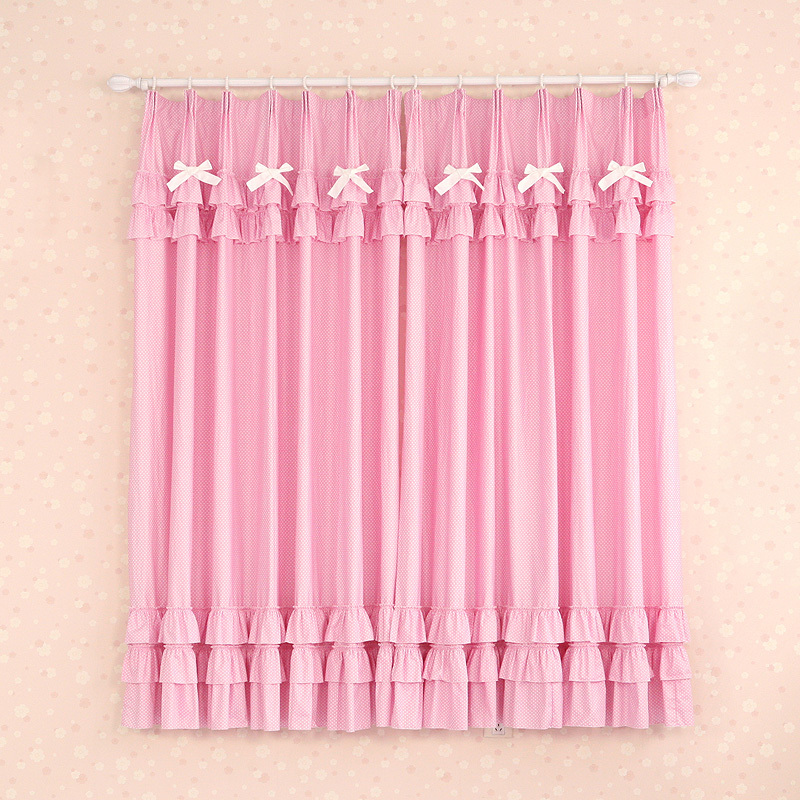 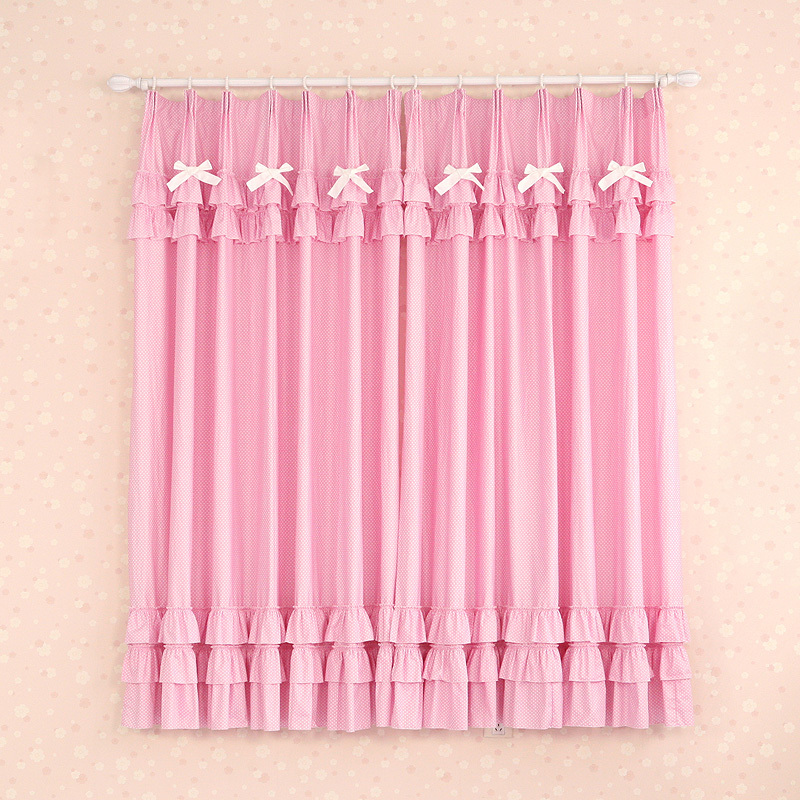 ধন্যবাদ
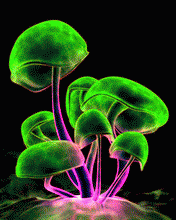 7:06:03 PM
মাওলানা সেলিম হোসাইন সহকারি মৌলভি  সিংচাপইড় আলিম মাদ্রাসা।
Page no.19
বৃহস্পতিবার, 11 জুন 2020